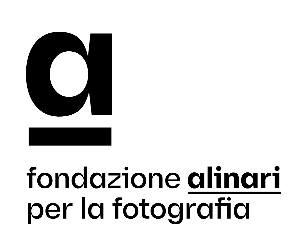 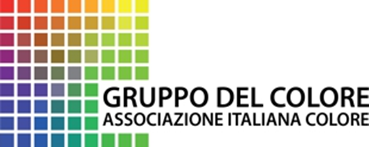 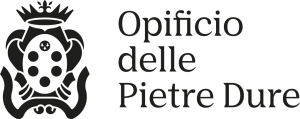 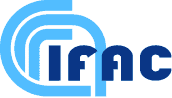 2nd International Conference on
“Colour Photography and Film: analysis, preservation, and conservation of analogue and digital materials”
15-16 September 2022 – Firenze (Italy)
TITLE of presentation

Author(s)
Affiliation, country
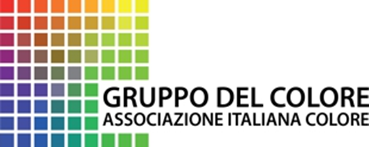 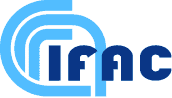 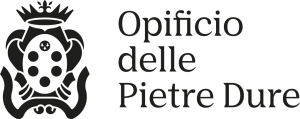 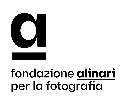 2nd Conference on “Colour Photography and Film” 15-16/09/2022 – Firenze